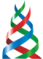 International  Scientific Conference                                            
“The Triple Helix and Innovation-Based Economic Growth: New Frontiers and Solutions” 
Tomsk September 11-13, 2014
Studying and Building Innovation Clusters:an Economic Growth Dimension
Nataliya Smorodinskaya,
Daniil  Katukov
Institute of Economics,
Russian Academy of Sciences
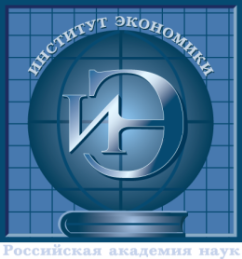 PS 14
“Dimensions of Studying and Building Innovation Clusters: 
European Lessons”
‘New normal’ in  growth 
2014 (IMF  forecast): global  GDP - 3.6% ,  developed  - 2.3%,  developing - 5.3%
Since 2H 2013  global activity strengthened , but the pickup was uneven: advanced  economies steadily recovering, emerging markets slowing or running uneven, esp.  BRICs
Divergence  in  dynamics  between  developed  and developing  worlds  
(GDP,  annualized  semiannual  percent  change)
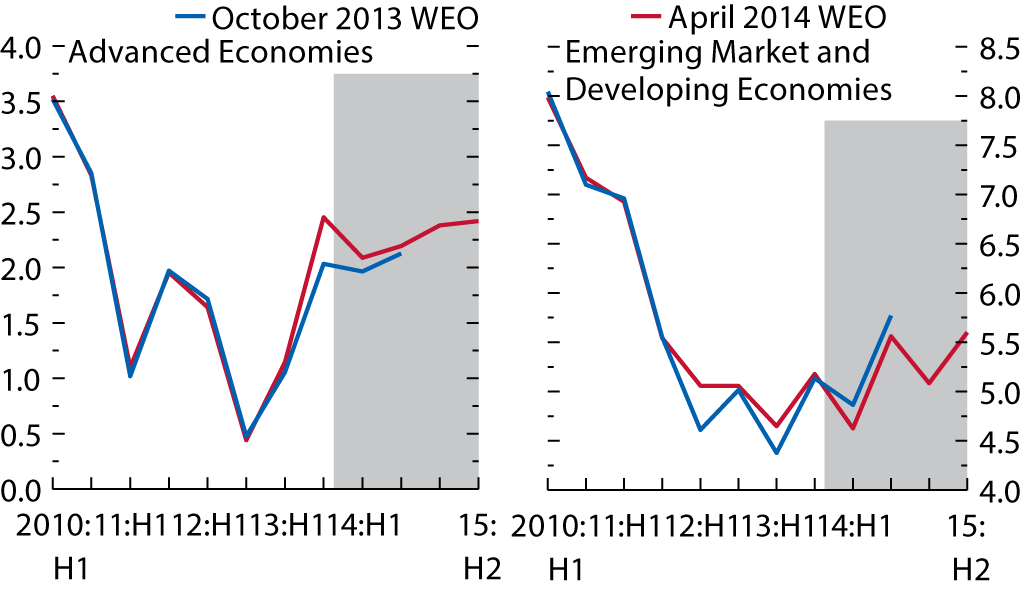 GDP in 2014, %
EU – 1.6,  US – 1.7
China – 7.4
Brazil – 1.3
India – 5.4
Sources: IMF,  WEO  Apr 2014
Quality  of  growth  has started  to shape  the  balance  between  nations  in  terms of  their  economic  dynamics  and  sustainability
Global crisis of 2007-2009  has pushed  economies towards a new organizational pattern based on clusters and  other innovation  ecosystems meant to produce  innovations in the XXI century
Evolution of  innovation  models
Source: Russell, 2011
‘Eco’  stands  for  highlighting  non-linear nature  of  innovation  and  the  key  role of  collaboration  (horizontal interactive networking)  to  generate  it.
To master innovation-led growth  economies are embarking on a new, cluster-oriented model of industrial policy,  a functional synthesis of  its two  historical  predecessors
Authors’ elaboration  based on:  Rodrik  2008, Warwick 2013, WEF 2013
Modern cluster  literature, stemming from  Porter’s  ideas  (Delgado, Stern, Ketels, Lindqvist, Sölvell, others), treats regional clusters as  ecosystems able to generate continual  innovation  (‘competitiveness  upgrading’), thus making a difference with other kinds of agglomerations and networks
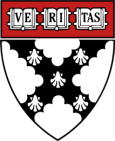 HARVARD BUSINESS SCHOOL
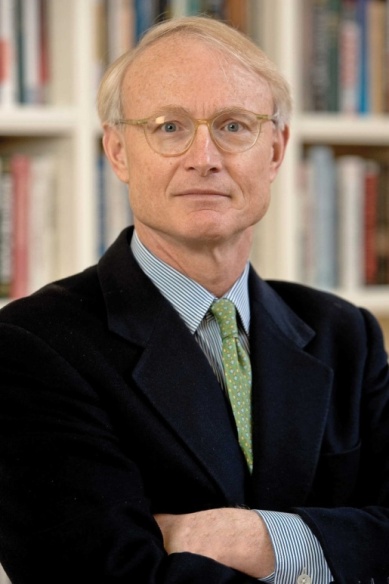 Two definitions of clusters:
descriptive (classical): “a geographically proximate group of interconnected companies, suppliers, service providers and associated institutions in a particular field linked by externalities of various types” [Porter 2003, p.562]. 

conceptual: a holistic model of relationship between geographical proximity  and industrial competitiveness, which generates localized externalities through coexistence of competition and collaboration [Porter 1990, Porter 1998, Ketels 2013]
Michael Porter
Regional innovation clusters (RICs) are  sophisticated  and  super-dynamic  systems  that  may  be  described  in  three  dimensions:
A special  class  of  agglomerations   (groups  of  co-located  and  related  companies)  that  serve as new  building  blocks  of  today’s  industrial structure  and  as  specialized regional (localized) nodes of  GVCs that run across the world

A special  class  of  networks  which  function  as  TH-based innovation ecosystems and generate unique synergy  effects of continual innovation 

A special  class  of  economic  projects  (cluster  initiatives)   based  on ‘relationship’  contracts  and  led  by  a  TH-type cluster  organization
Authors’  generalization  of   cluster  literature :  
Sölvell  2009,  Porter & Ketels  2009,  etc
The dynamism of modern  RICs  as production systems
If and when becoming a specialized node of GVC,  clusters enjoy a mobile  combination of local and global  resource flows (‘glocality’)
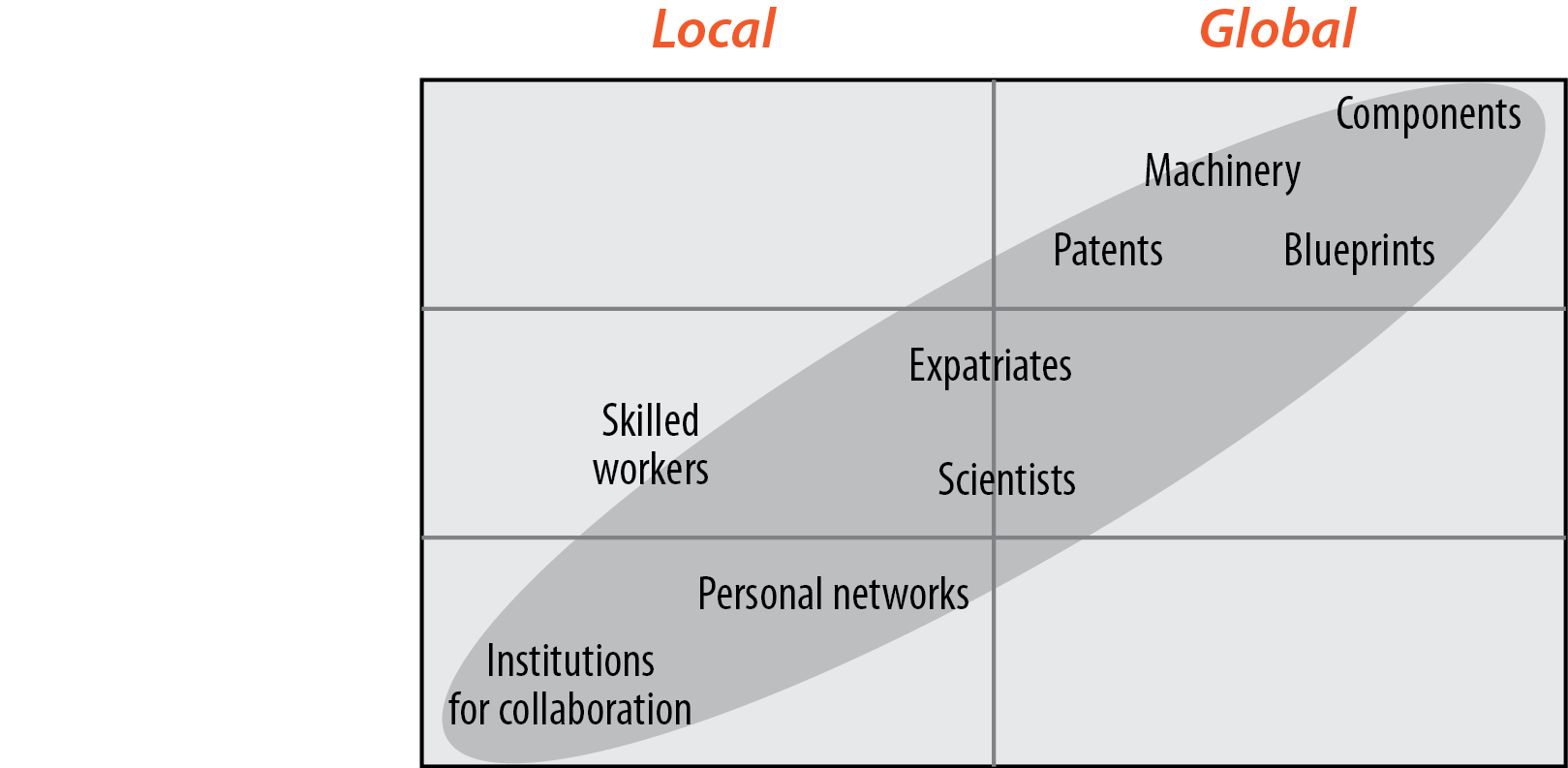 I – global mobility


II – mixed mobility


III – local  business environment
This lets cluster participants to upgrade their resources in a mutually reinforcing manner, which continually enhances their dynamics and productivity
Source: Solvell, Lindqvist, Ketels  2003, Malmberg 2003
RIC  as a specific ecosystem among  various kinds of networks
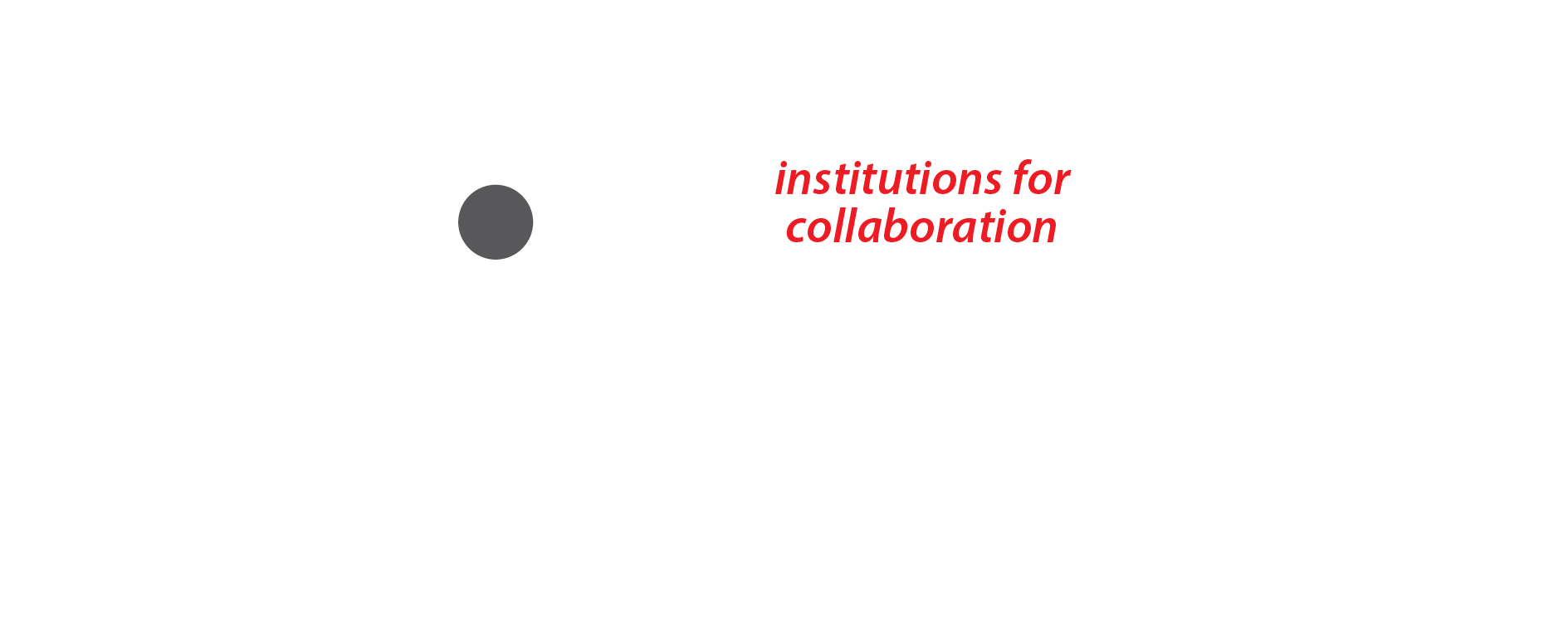 Adapted  from:  Anderson  et al. The Cluster  Policies  Whitebook,  2004
collaborative  partners of  various  profile form  ‘cluster  ecosystem’  (TCI, 2013).
self-governance through  institutions  for  collaboration  (cluster  managers)  under cluster project
collaboration  of  Triple  Helix  actors forms critical  mass  for innovative  synergy effects
Not  all networks  treated as clusters in national cluster programs are real RICs that can generate innovation synergy
Three patterns of cluster-like  networks  in world practice
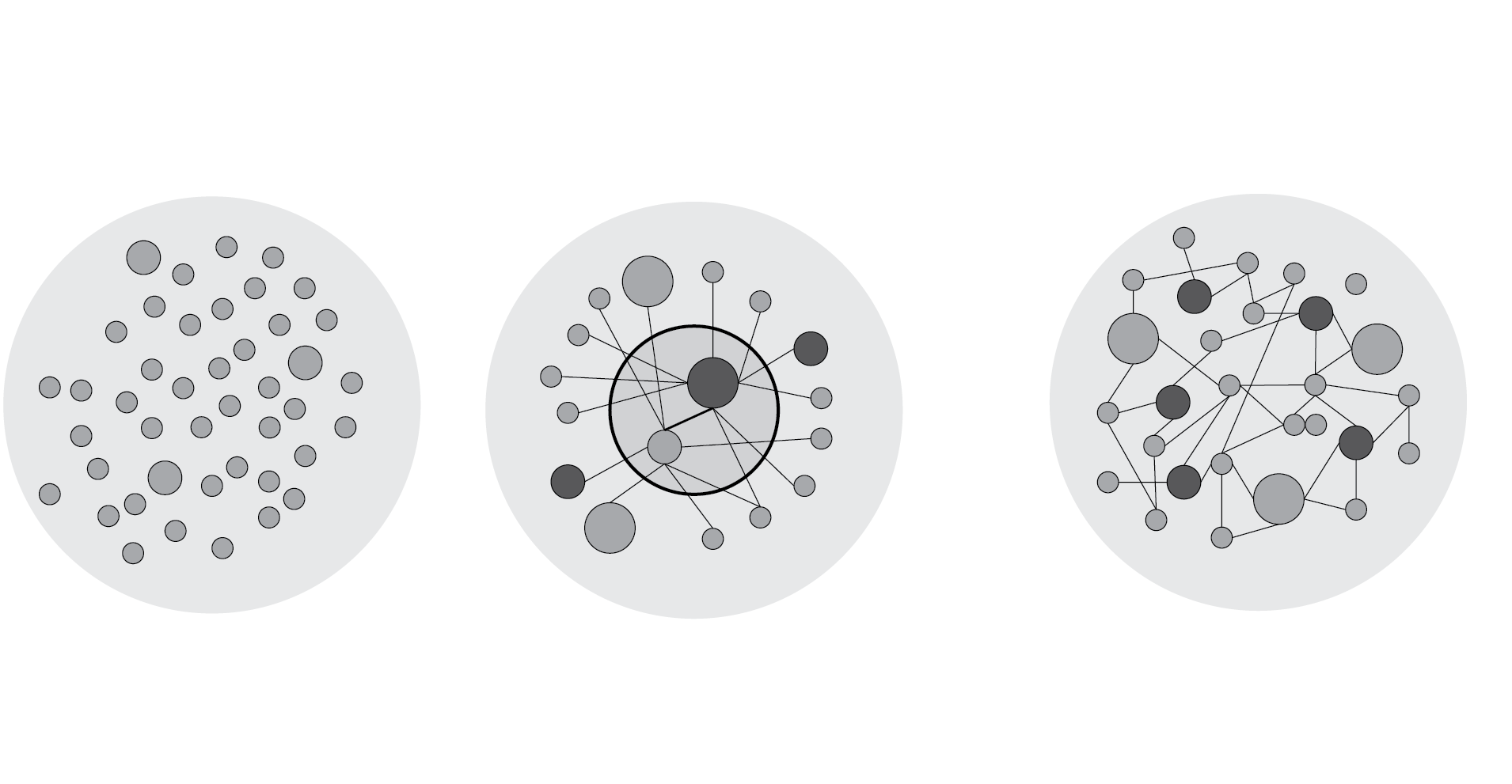 Authors’  generalization:  OECD, 2007, 2009; VINNOVA, 2010; DASTI, 2011; Porter & Ketels, 2009; Ganne & Lecler, 2009
Three types of clusters in Germany  (since 1995,  cluster programs since 2003)
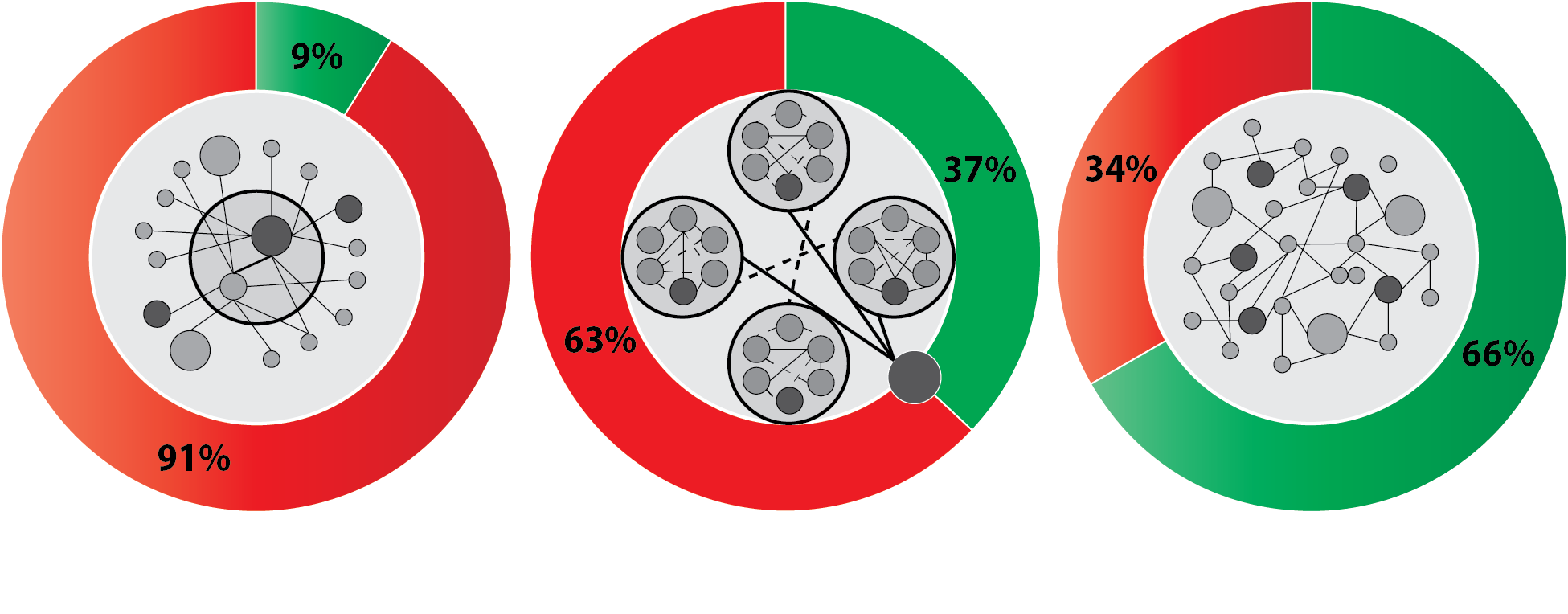 Government funds  (federal or federal lands)

Private investments
Based on: Meier zu Köcker , 2009
1  Focal models  (around  a  key  actor).   Grow  in  breadth  but  without  network  externalities,  fully  depend on  budget  funds
 2  State governed  networks of  several cluster  groups.  Lack  of  dynamism,  conflict  of  interests,  high  dependence  on  budget  funds
 3  Regional  innovation  clusters .  High  dynamism,  THM,  self-sustained growth , increasing  reliance  on  private  investments
As  a special  class of projects, clusters are open-end TH-type initiatives 

participants are networked via a membership in a cluster organization

project is realized by a combination of cluster governance (a team representing TH-actors) with cluster management (several professionals) 

Management tasks are very specific: a continual removal of communication gaps to bridge stakeholders  for collaborative innovation

According to European Cluster Observatory (Greenbook 2.0, 2013):
about 1085 cluster projects have been launched worldwide (mostly in OECD members)
356  projects in 50 countries have been studied (incl. 254 projects within EU)
How can an industrial agglomeration  transform itself  into  a RIC?
Implementation  of  Hessenmetall  cluster  initiative  (Germany)
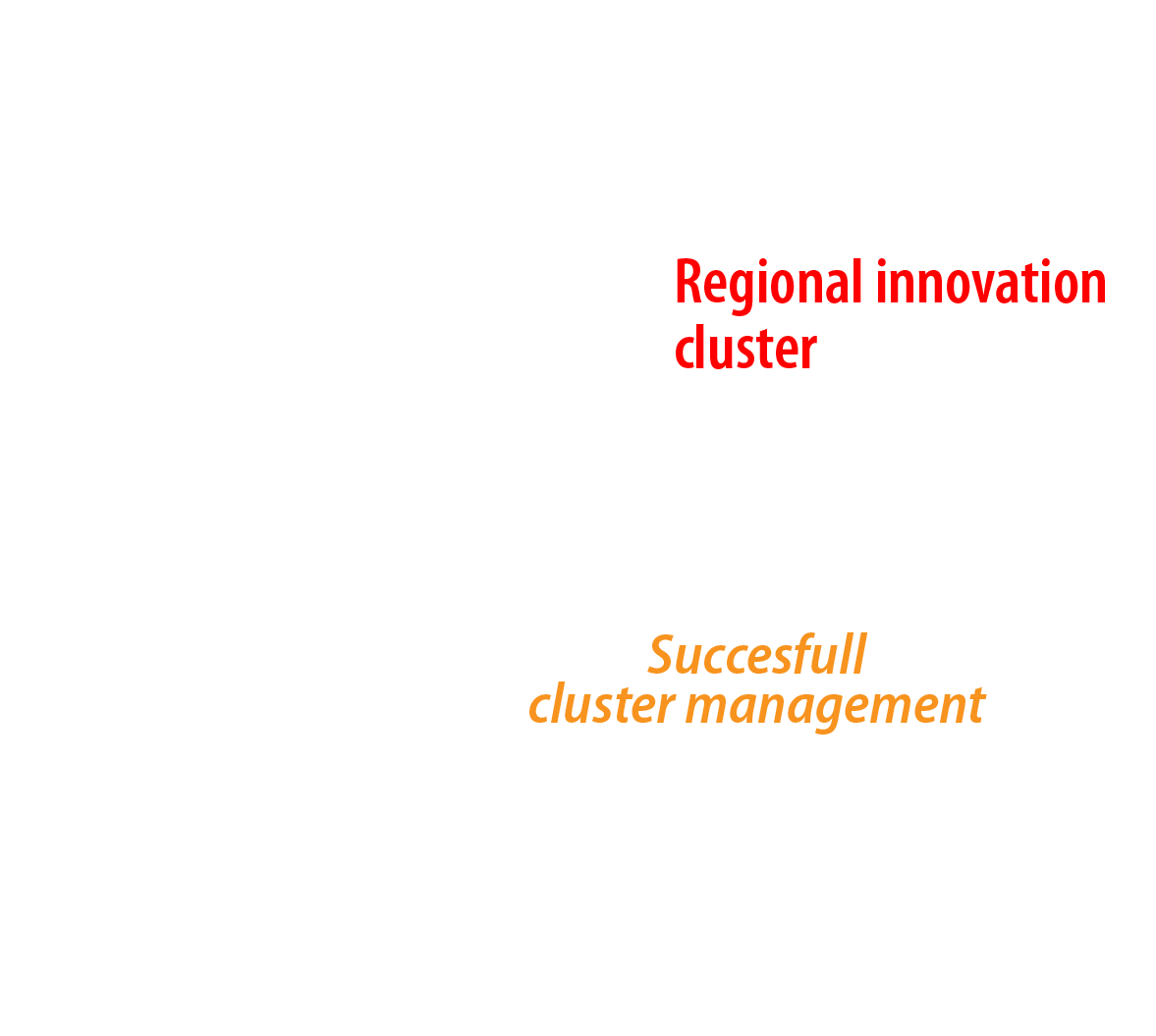 Space dimension:  
networks  emerge  from  local  to  global, clusters – locally

Interactions:  networks   
rely  on  cooperation,  clusters -  on ‘coopetition’

Overlapping space:  
when   co-located   actors  
start  networking,   they   pool together  agglomeration  effects with  collaboration externalities, which leads  to  innovation  synergy
Based  on:  Sydow  2006,  Bode  2011
But  to become  a  sustainable  RIC  the  group  needs  a  TH-based  cluster governance and   good  cluster management  (Andersson  et  al.  2004,  Solvell  2009)
From industrial complexes to  RICs :  
sophistication  of  production and growth models
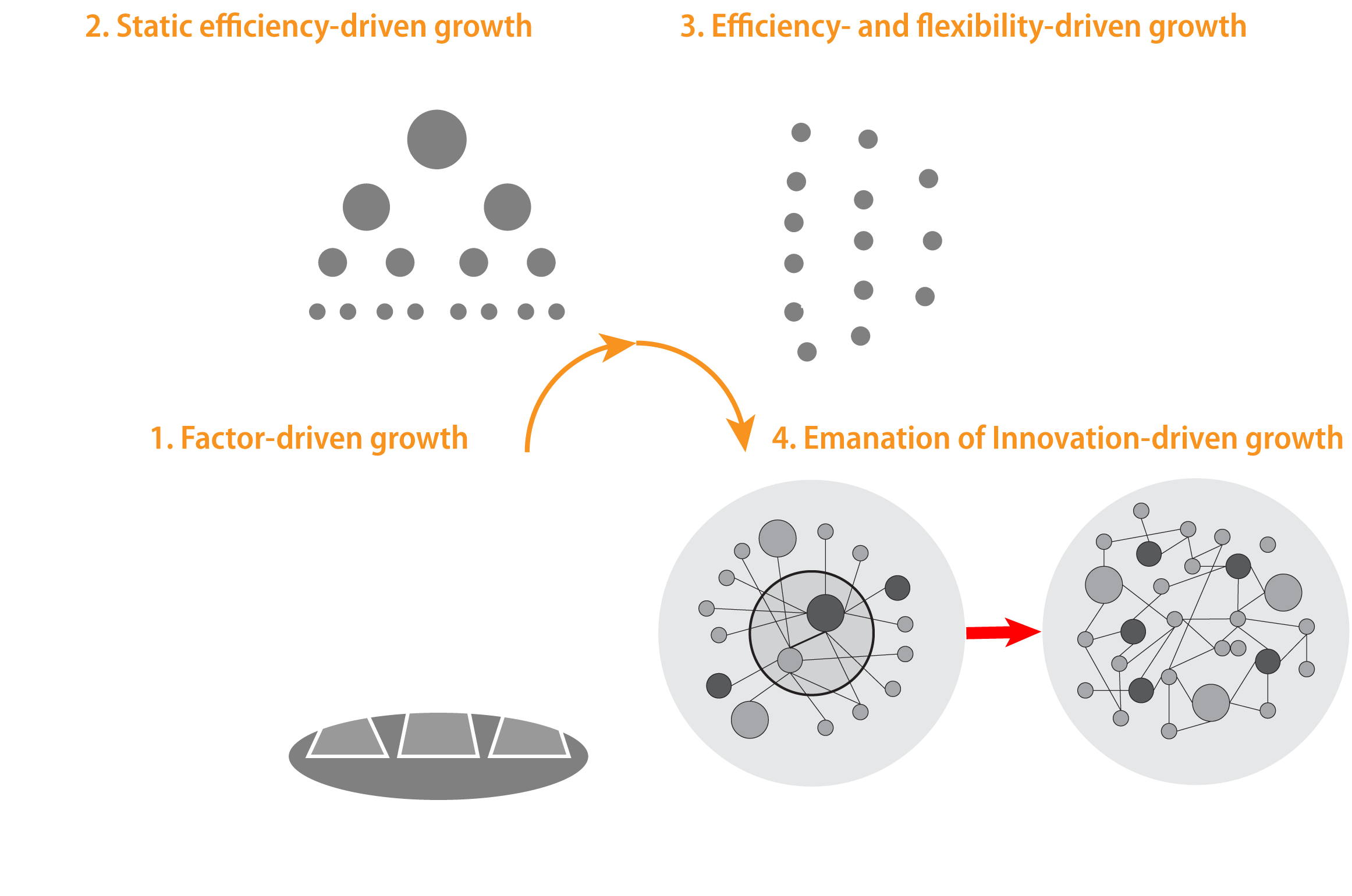 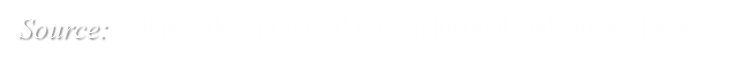 Economic  externalities:  from ‘Third Italy’  to  RICs
Effects  of  co-location
Polycentric networks  
of  local SMEs
(mainly horizontal links)
 ‘Third Italy’

Concentric circles of  SMEs around key actor 
(mostly hierarchic links)
“Industrial clusters’

 Regional innovation    
 clusters 
(horizontal links  streamlined  through  a  vertical  project-led  discipline )
scale,  social proximity, sporadic innovation
Agglomeration  +  limited network  effects
scale, scope,  linear innovation
Agglomeration + network  effects +  collaboration  synergy
Governments  should  promote TH-collaboration in RICs  to reinforce their network externalities ,  and in this way, to leverage  aggregate  gains  in  competitiveness,  rather than cultivate agglomerations as such  (Greenbook 2.0, Ketels 2012,  Nallari & Griffith 2013)
scale,  scope,  interactive  innovation  (competitiveness  upgrading)
From  industry-based to cluster-based economic systems
Evolution  of  agglomerations
mid-late  2000s
Emanation of network  order
mid 1990s-early 2000s
Globalization (CVCs)
mid 1980s- early 1990s
Internalization of markets
Transnational  inter-cluster ecosystems (Oresund, Star Dust, ScanBalt  Bioregion)
Regional innovation clusters (TH-based)
1970-s-early 1980s
Mature markets
Porter’s industrial clusters (focal networks of large firms & SMEs)
Innovation  synergy effects  of economy-wide scale
Beccatini’s industrial districts (networks of local SMEs)
Large industrial corporations  
Traditional markets
Based  on: Ganne  & Lecler 2009, Porter & Ketels 2009, Eriksson 2010
Only upon assuming a cluster-based structure and TH-matrix economies can obtain sustainability under any global rapids and uncertainties
Øresund Region is a striking example of transnational innovation ecosystem
Under a common cluster umbrella project  Danish and  Swedish border regions are developing a unique form  of  inter-cluster collaboration  called  ‘double triple helix’
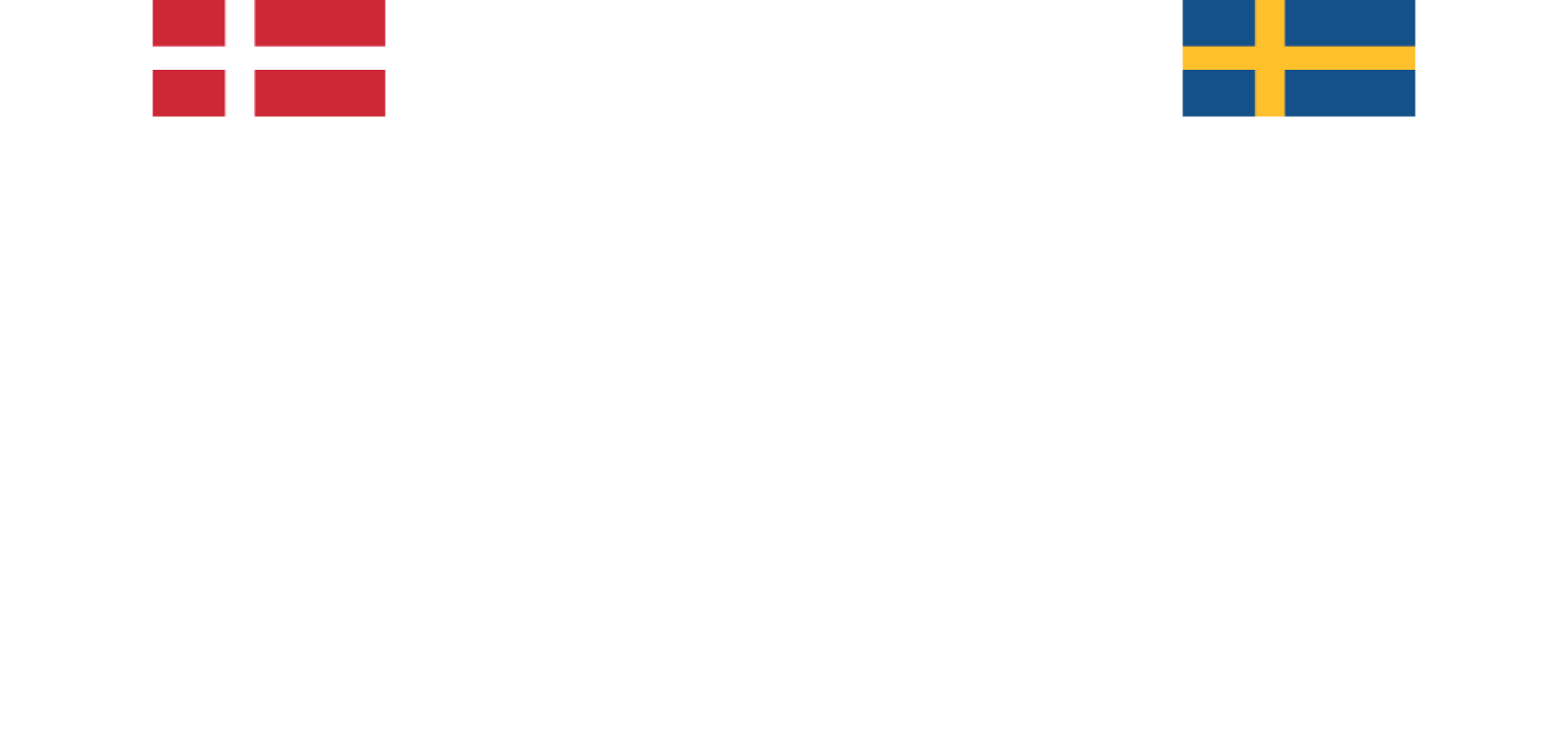 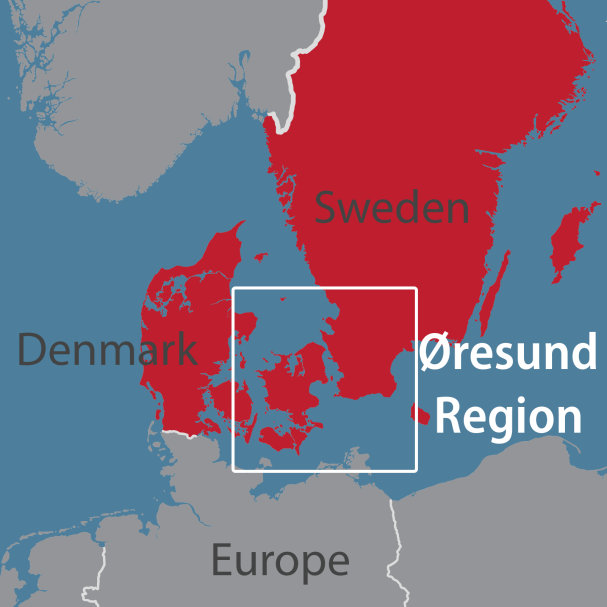 Cluster 55 (founded by Lund University in 1999)  is one of  the strongest European clusters.
 60% of networking and collaboration cases are now self-developed  and don’t  need any  more facilitation from  the  cluster  management
Sources:  www.cluster55.org; Hansen & Serin,2010 , Meier zu Köcker 2010, Karlsson et al. 2010
Sweden  and  other  Nordic nations are global front-runners in imbedding the cluster idea and TH-matrix  in micro- and macroeconomic policies
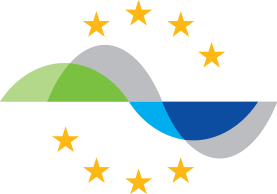 The EU Strategy for the Baltic Sea Region  (2009)
follows Scandinavian growth model in line with Porter’s ideas and the  new industrial policy approaches:

to support  growth through  continual improvement of   business environment, enabling inter-organizational  networking  and clustering, i.e. to apply  horizontal institutional measures  instead  of vertical monetary and fiscal stimulators
by cultivating TH-links to move  from  certain clusters  to  a  program-led clusterization of economy  at all levels and in all sectors (industrial, financial, administrative)
Sources: Christensen, Thomsen & Lomholt 2011, Ketels 2012
Outcomes :
50 strong transnational clusters across the Region
GCI-2013: BSR – 20th  place (Sweden -  6,  Estonia -  32,  Russia  - 64) 
GII-2014:  Sweden -3nd  place, Finland – 4th , Denmark -8
At  the EU-wide  level,  the cluster approach  is integrated  both  into  Cohesion Policy  &  Integrated Industrial Policy
Sources: European Commission 2010, 2012, 2013, 2014; Ketels 2013; Ranga 2013
Some conclusions
1. Real clusters are not about saving those  who are ‘too  big  to  fail’,  but about  more competition and  TH-partnerships to achieve innovation synergy. European experience shows  that  a cluster’s success is affected  both  by its own ecosystem features (way of its formation, organizational model, type of governance or funding)  and by a proper business environment (as according to Porter’s Diamond)
2. To support  horizontal  linkages  and  the  emergence  of  cluster  initiatives  is becoming a  new  macroeconomic must  for  all types of economies, especially for catching- up systems. Through successful clusters the economies can steadily lift to higher  VA stages of GVCs and  thus reinforce their growth potential
3. Russia lacks proper institutional and  business environment to create true innovation clusters. Some regional innovation enclaves (like Tomsk)  do launch certain successful  manufacture projects, but rather thanks to their intellectual capital than to their special status of a RIC.
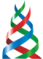 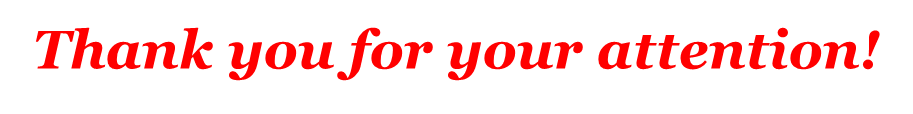 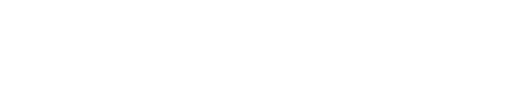 katukoff@gmail.com
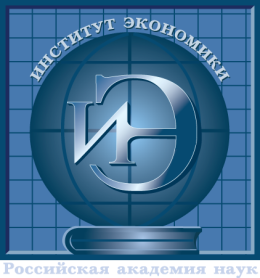